Обозначение геометрических фигур буквами
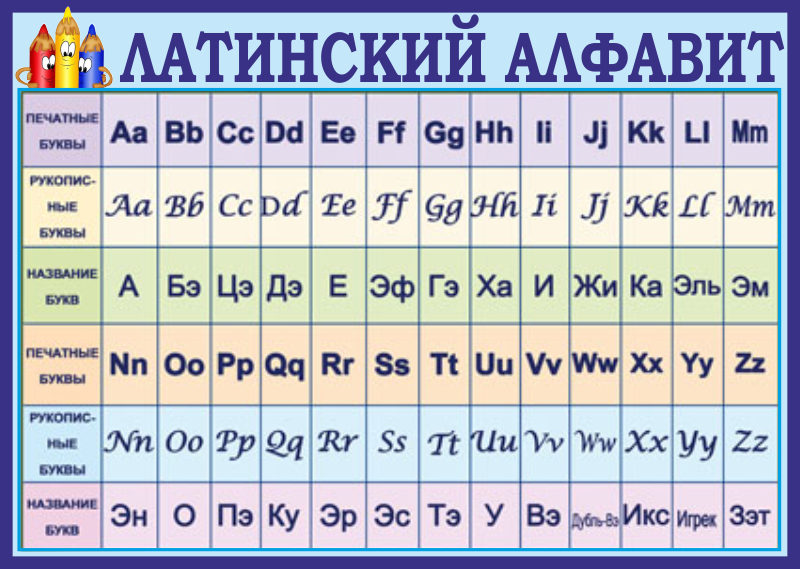 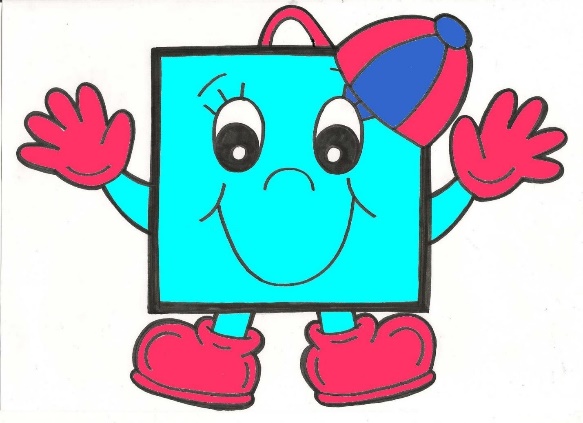 Отрезки
Отрезок обозначается 
2 точками
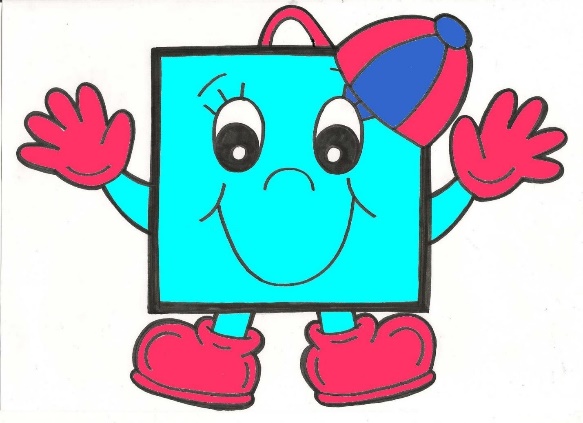 Многоугольники
У многоугольника обозначаются все вершины, без пропуска
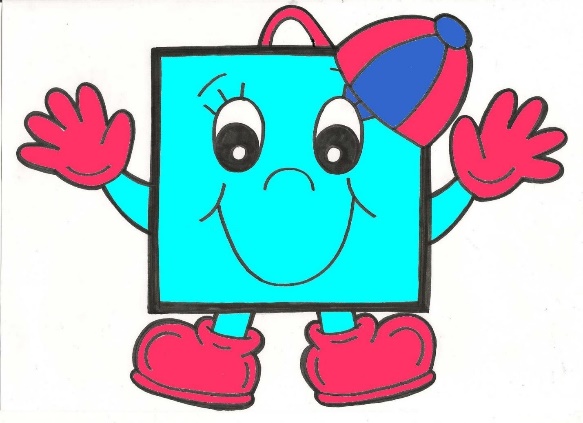 Начерти
Квадрат со стороной 3 см
Обозначь его буквами
Найди периметр
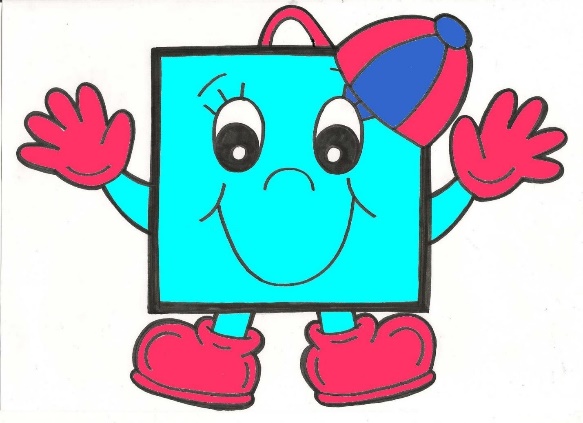 Начерти
Отрезок длиной 10 см
Обозначь его буквами
Начерти другой отрезок 
на 3 см короче
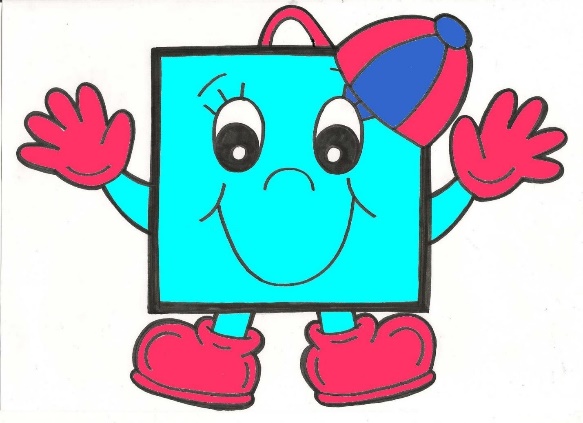 Обозначь его буквами
Начерти
Прямоугольник со сторонами 2 см и 4 см
Обозначь его буквами
Подели его отрезком так, чтоб получился 1 треугольник и пятиугольник
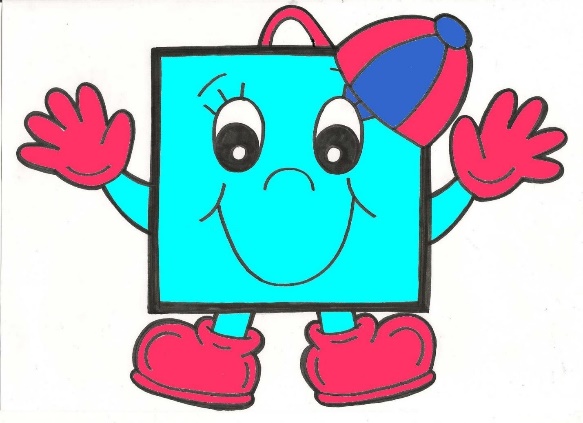